Simus done to know if focussing is needed in the new section.
Conditions: 2 coils, buncher at 0.75from gun buncher coil at 0.006T, acceleration section considered as drifts, not powered. Low charge (no space charge included)
9/13/22
<number>
Accelerating  structure
Focussing coils
Actual Lay out
Gun exit
Optional coils
Buncher
section
0
130
476
825
130
1440
2860
3355
130
Optimised
885
0
520
750
1950
9/13/22
1065
130
300
<number>
Emittance Comparison
2 coils at 0
1 coils at 0.1T
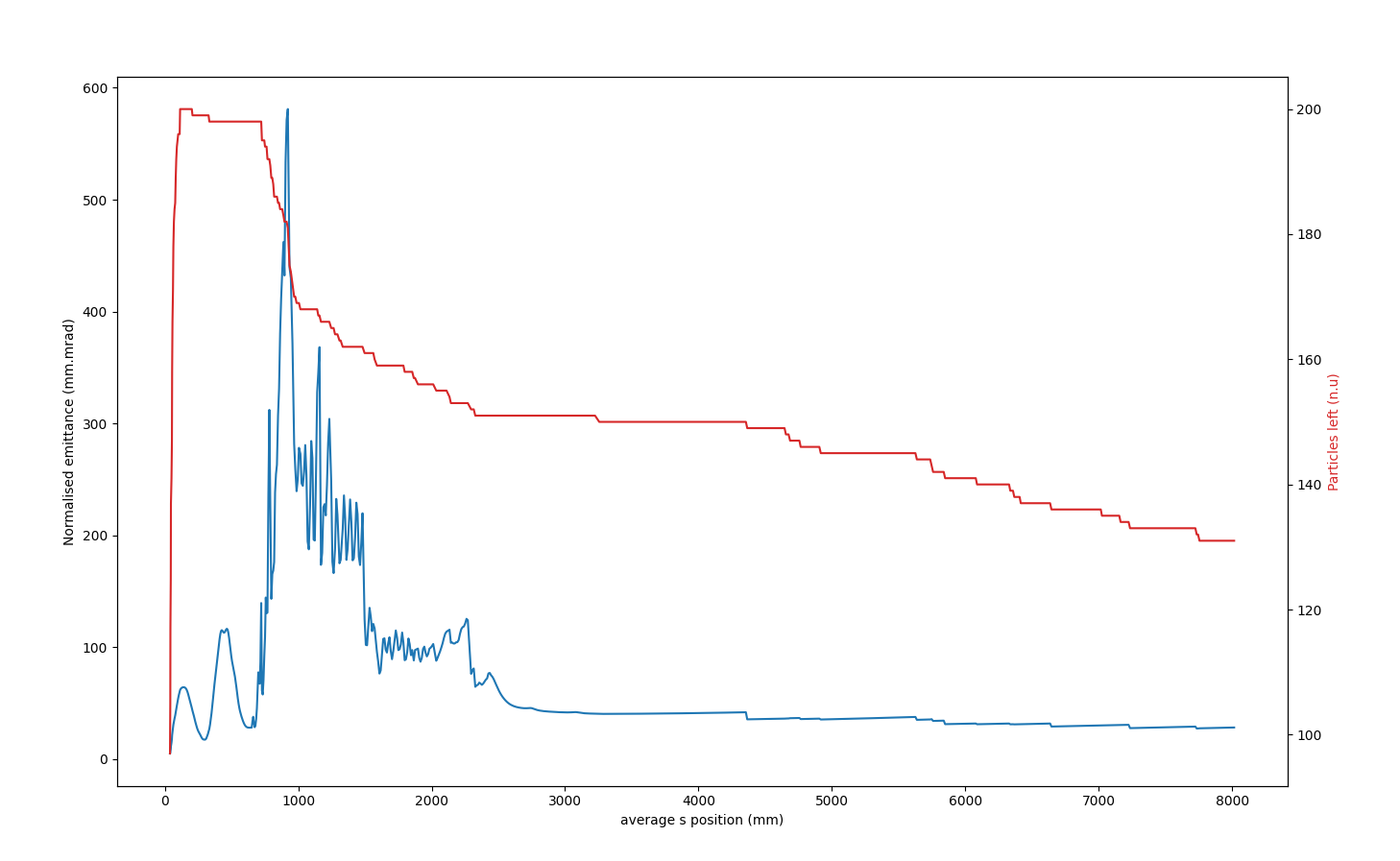 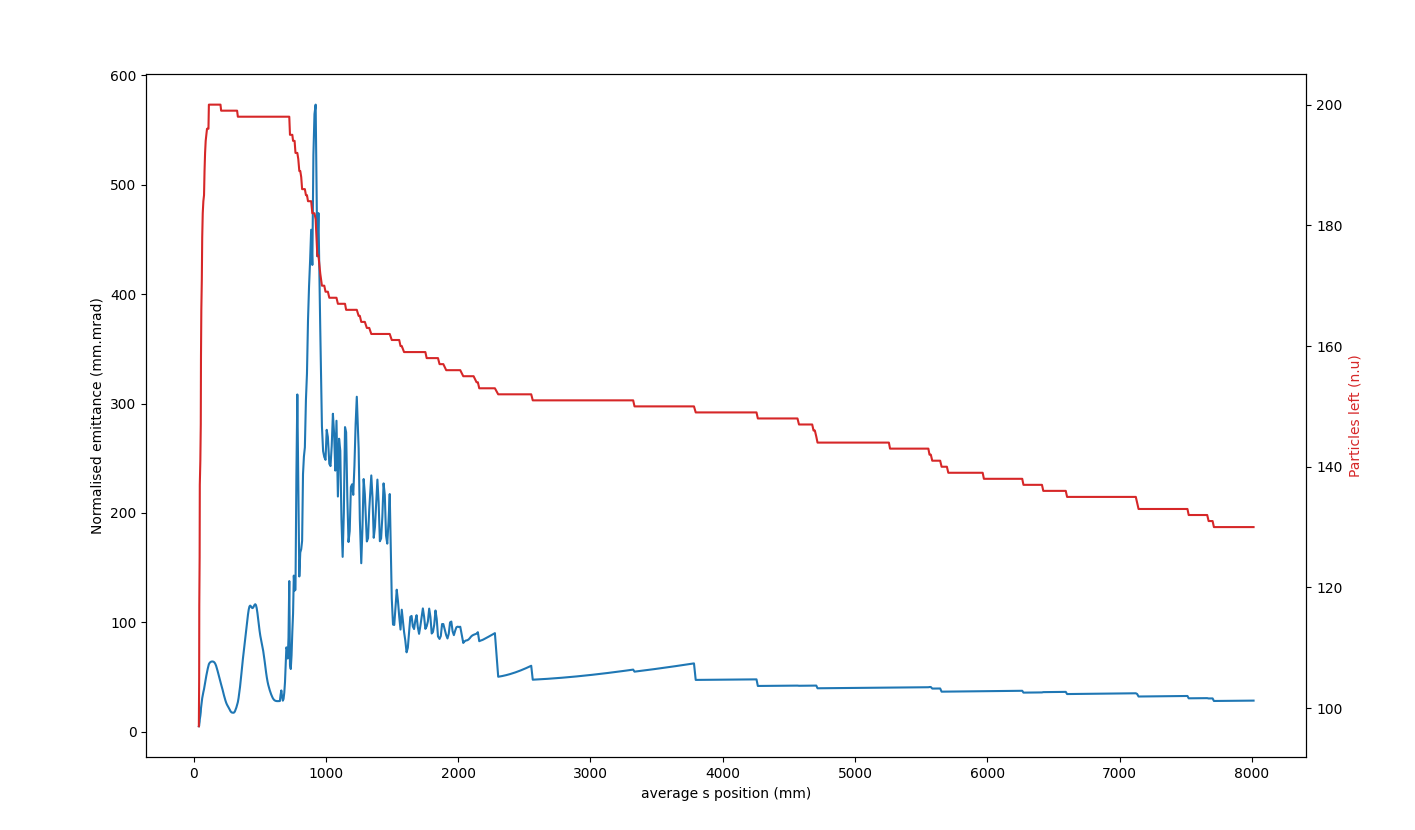 9/13/22
<number>
comparaison energy
1 coils at 0.1T
2 coils at 0
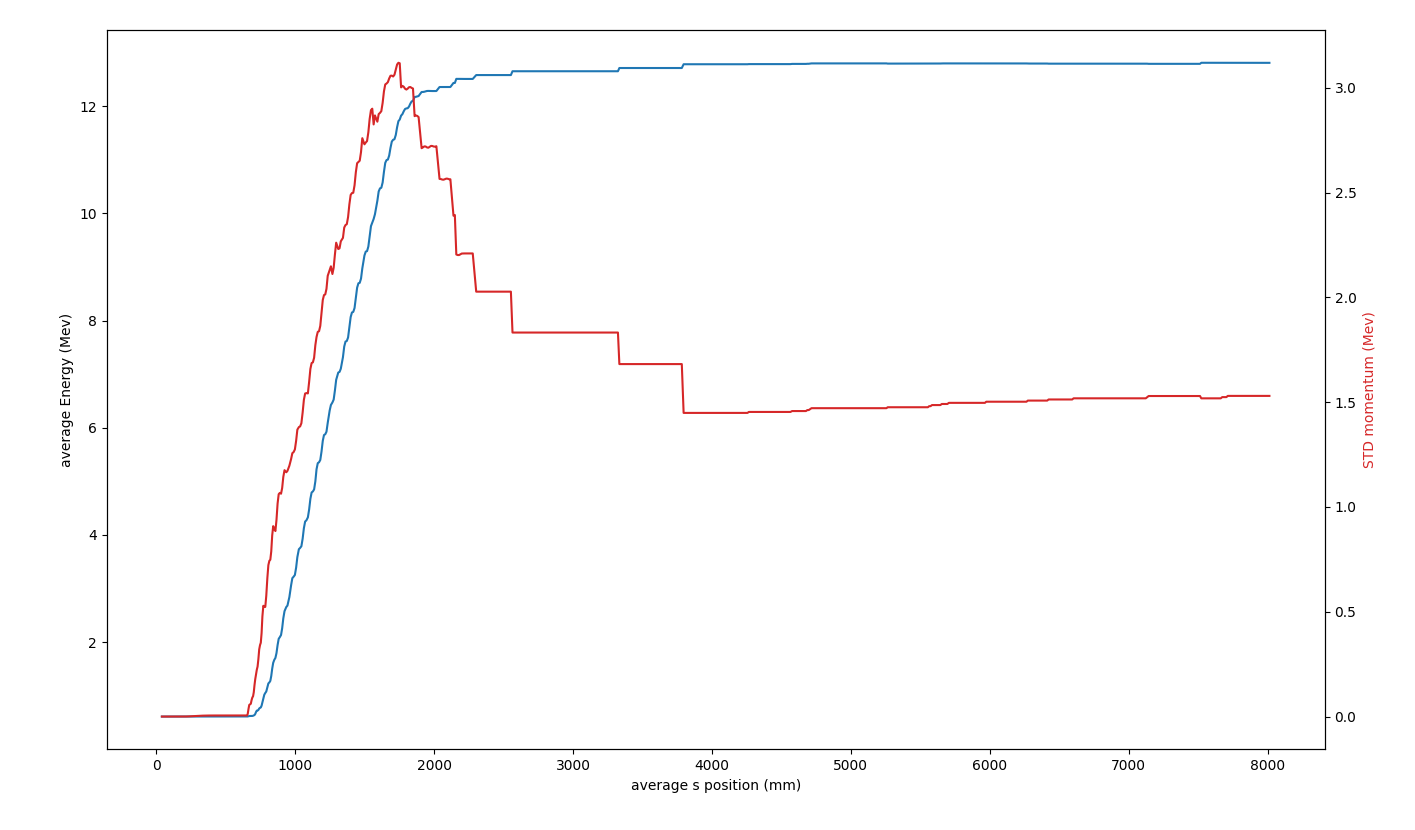 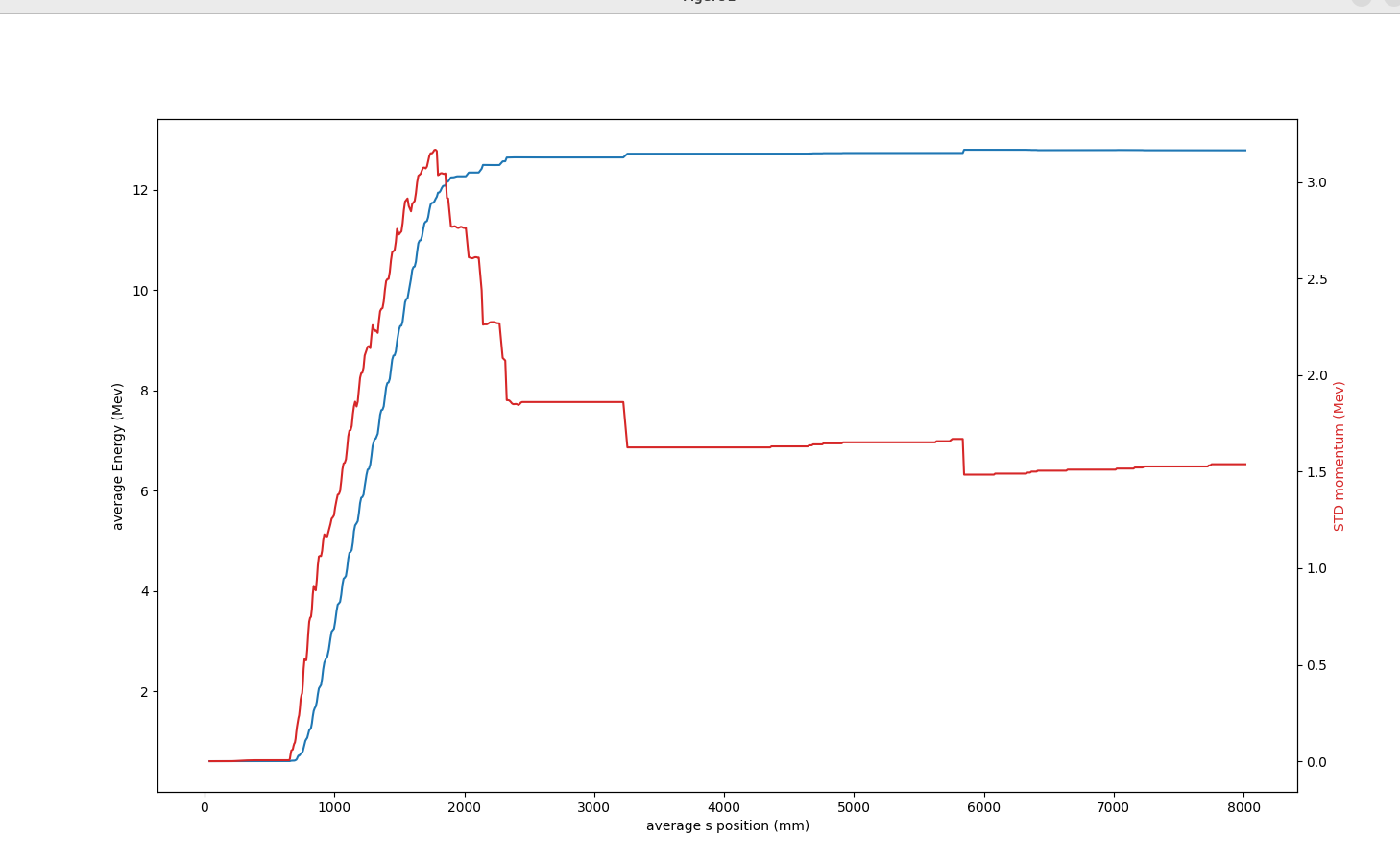 9/13/22
<number>
Comparaison taille
2 coils at 0
1 coils at 0.1T
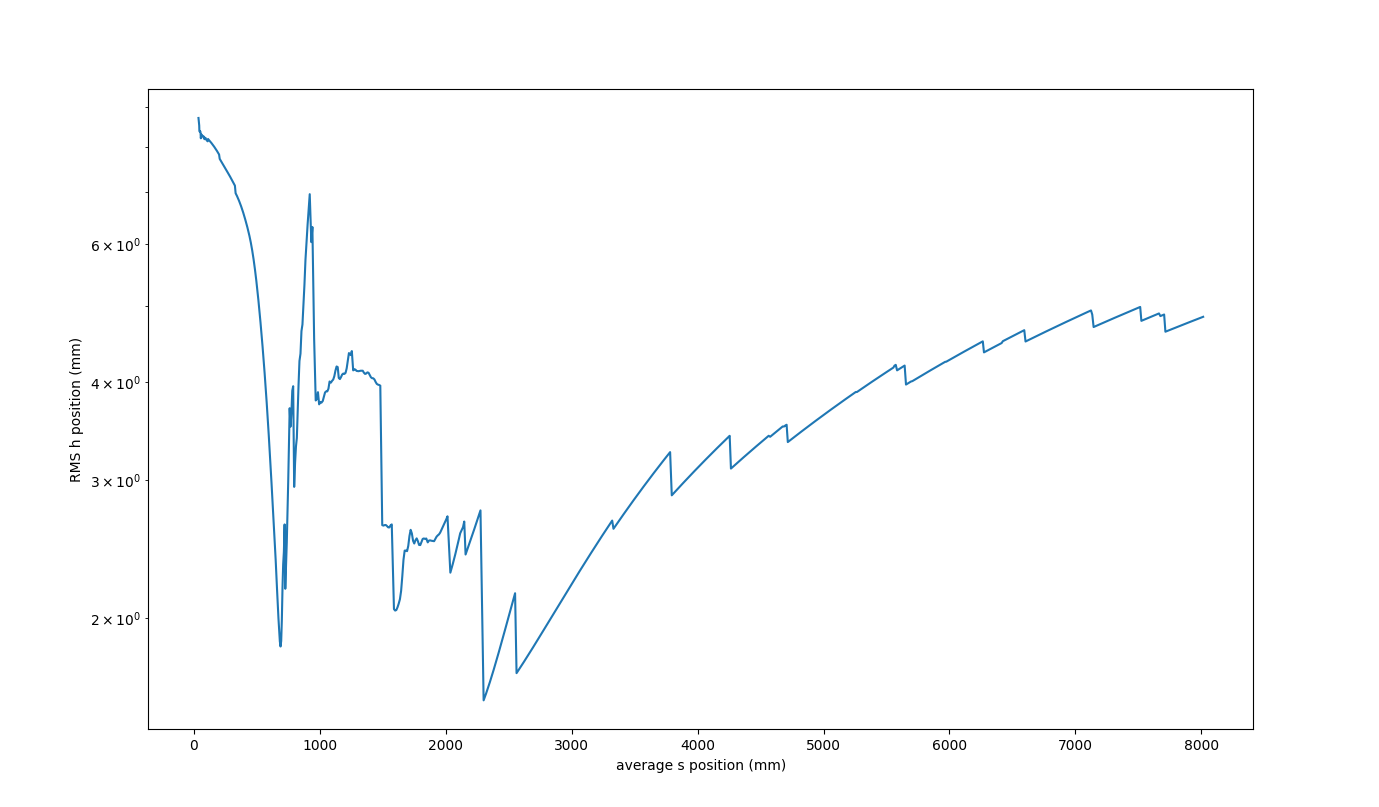 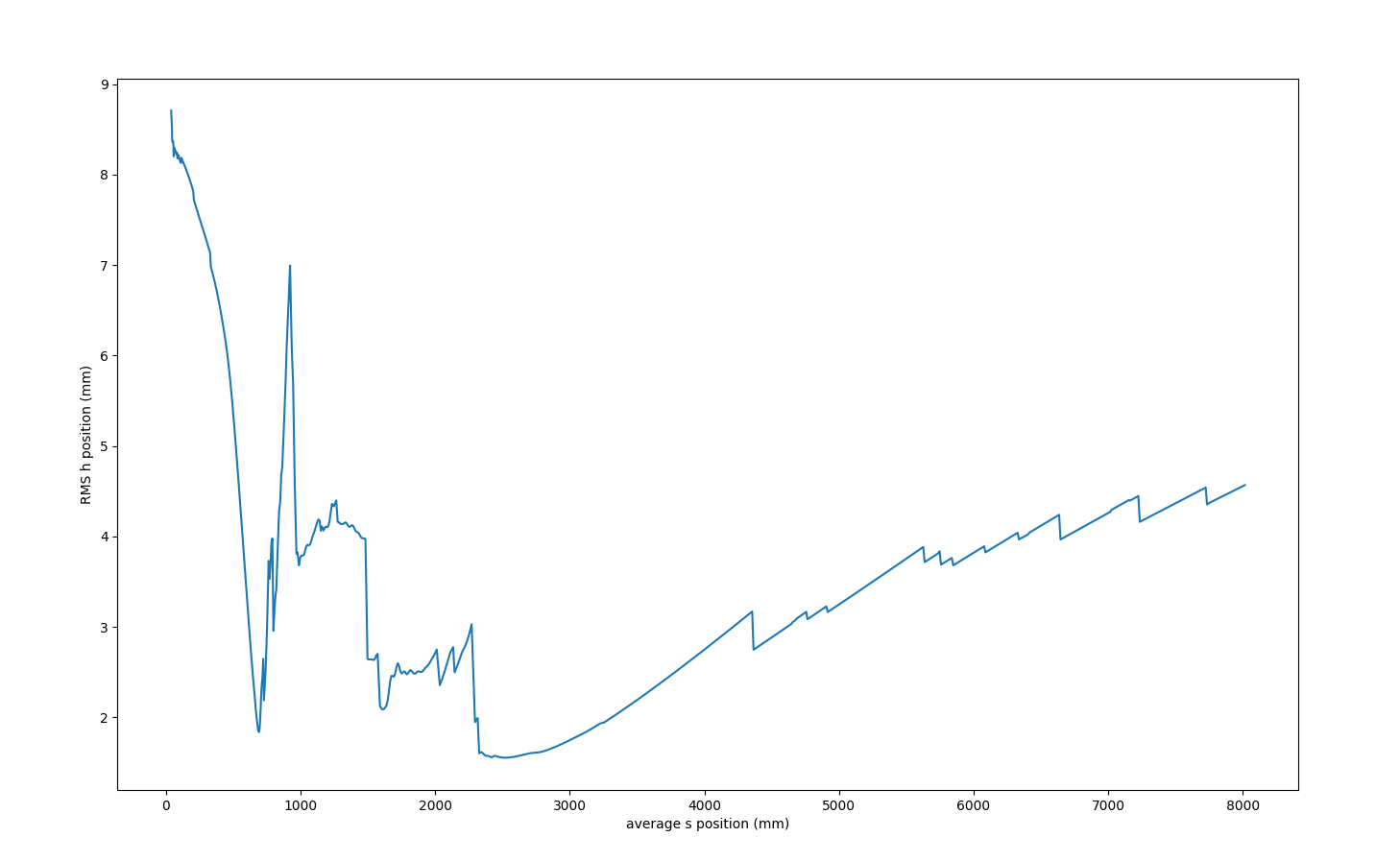 9/13/22
<number>
2 coils at 0.1
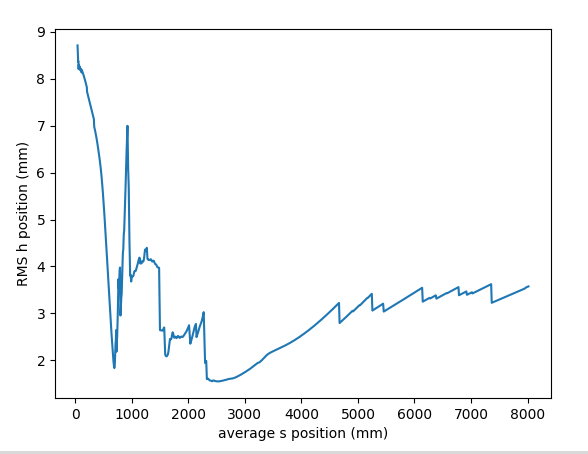 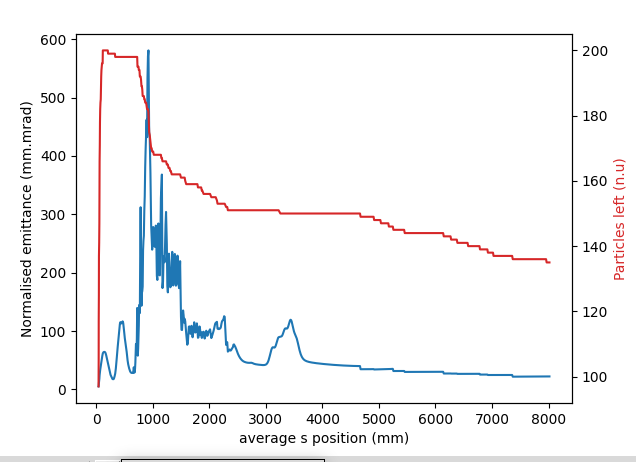 9/13/22
<number>
1.3nc bunch with space charge 20mm rms 5mm.mrad
2coils on at 0.1T
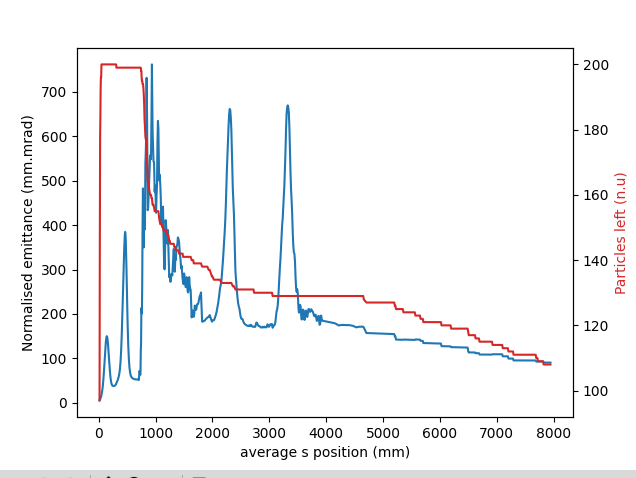 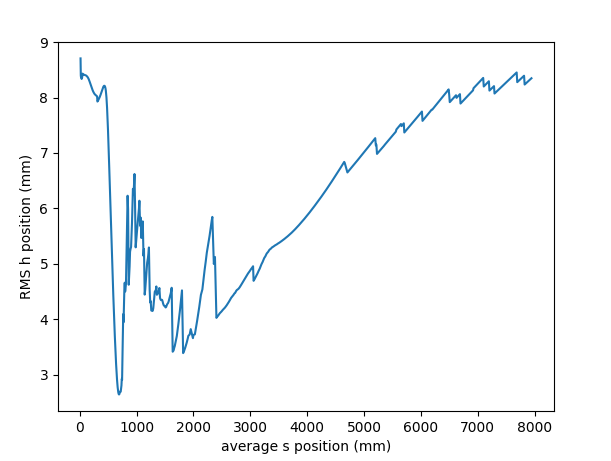 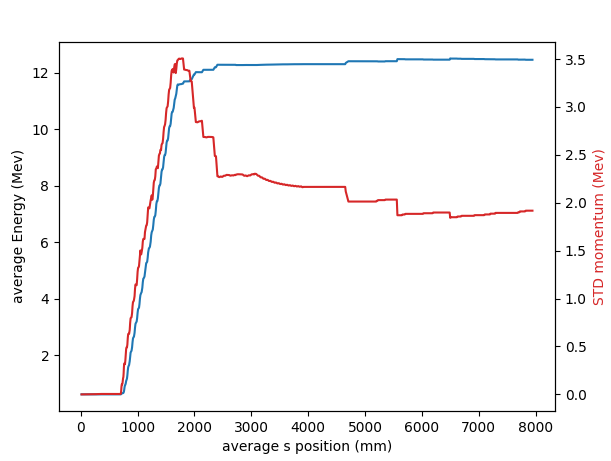 9/13/22
<number>
1.3nc bunch with space charge 20mm rms 5mm.mrad no coils.
No foc
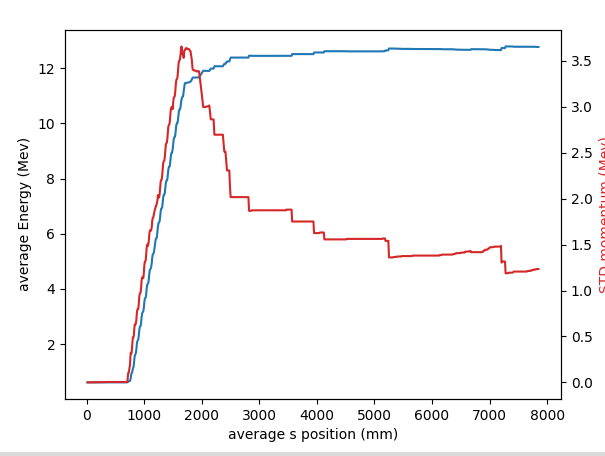 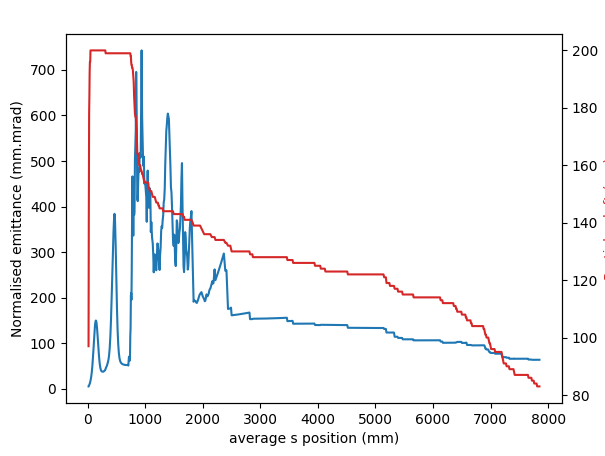 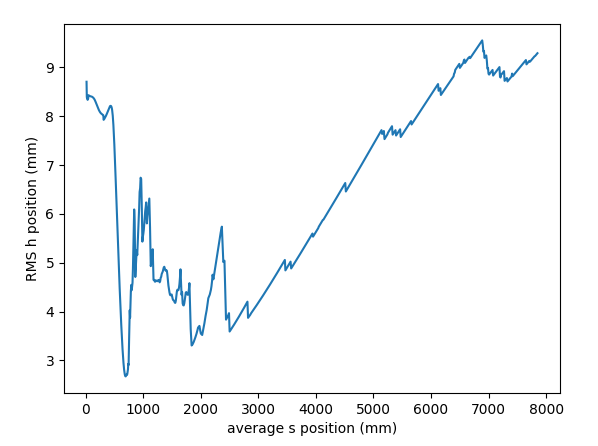 9/13/22
<number>
Comme ci dessus + 1 modul de foc
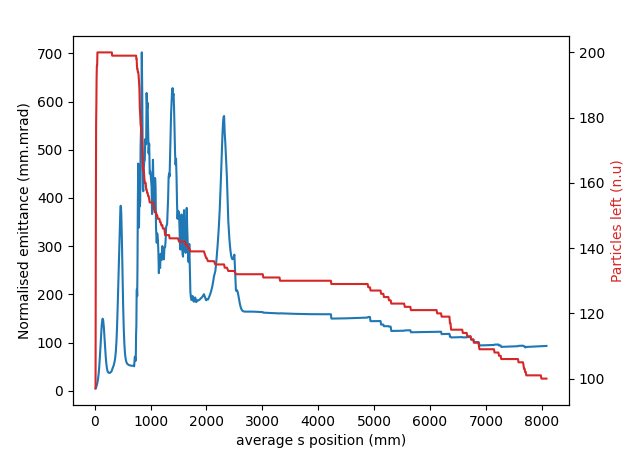 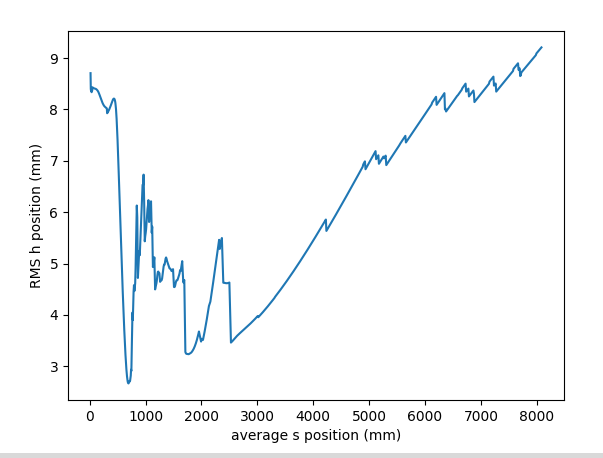 9/13/22
<number>
+ 2 modules de foc.
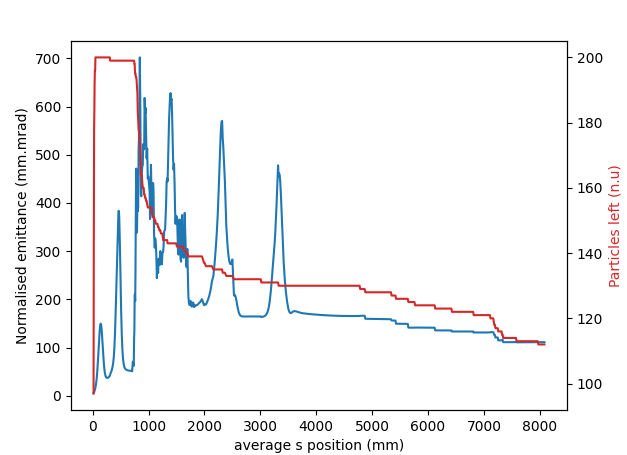 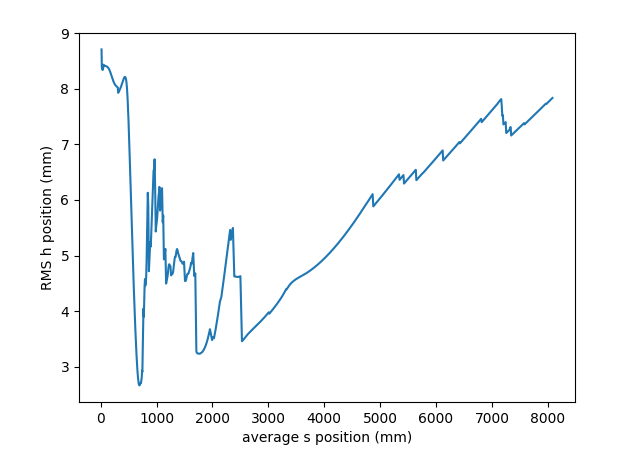 9/13/22
<number>
Bunch 20mm, 1.3nc 5mm mrad
Beam distrib at buncher entrance.
New
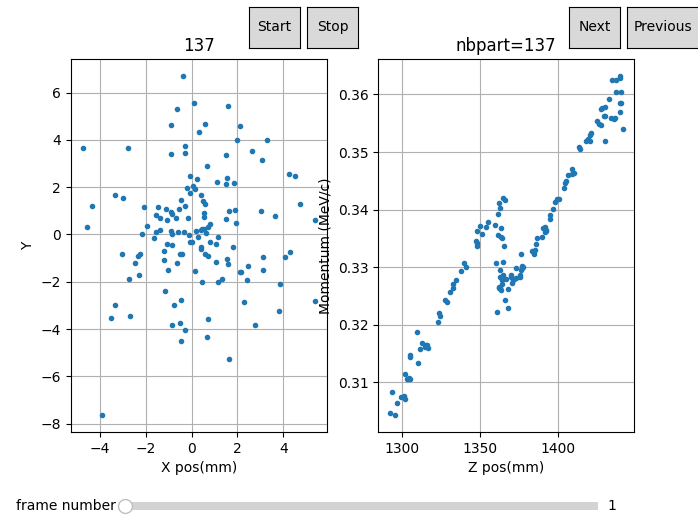 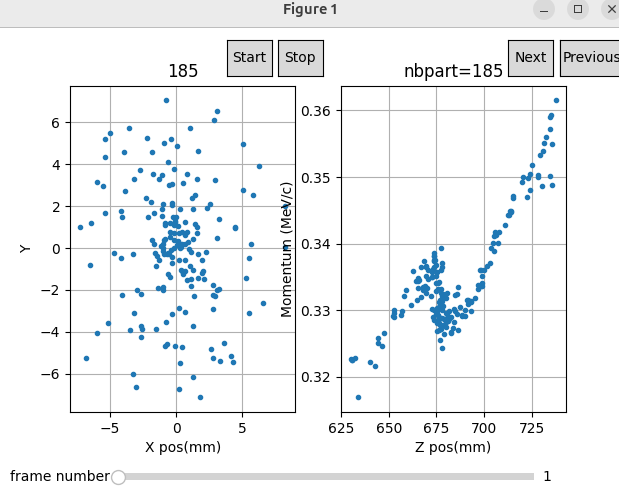 9/13/22
<number>
Section as drift
With focussing: transmission enhanced by ~20%. (beam size at 8m goes from 8mm to 9.5 rms. For dense bunches. 
If no space charge,the effect of the focussing is limitted. size 5 to 4mm, transmission + 4%.
Emittance and Energy spread are  same.
If the section is powered, there is no significant difference between the with / without even for the high charge case.
9/13/22
<number>
Full linac simulation to compare original set up of 1.4m and 4 coils between gun and buncher
 with reduced drift between gun and buncher (2 coils, 750mm)
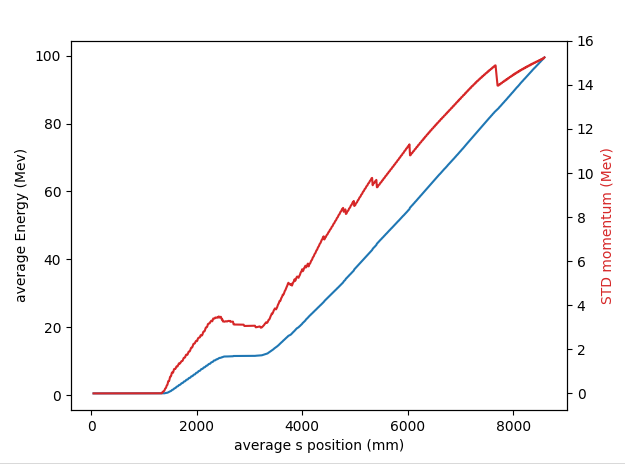 four coils, dist to buncher 1.4m (present layout), emith=10mm mrad charge 1nc. Bunch length 50mm rms
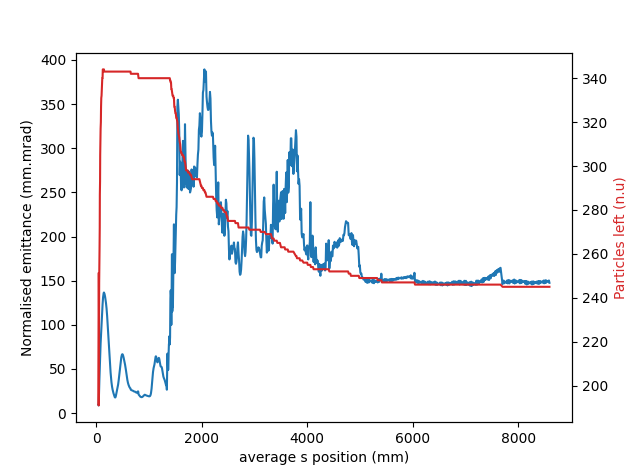 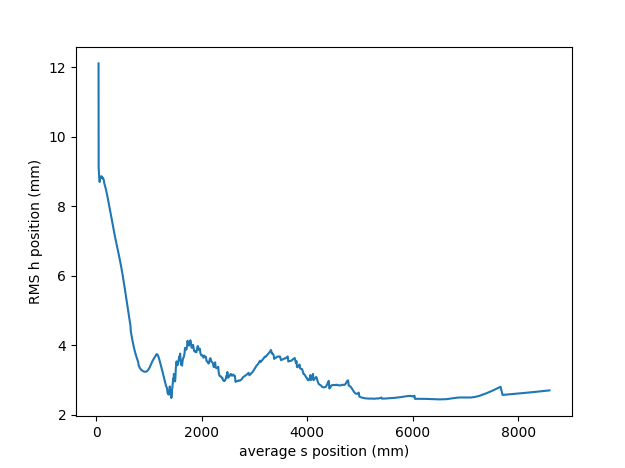 9/13/22
<number>
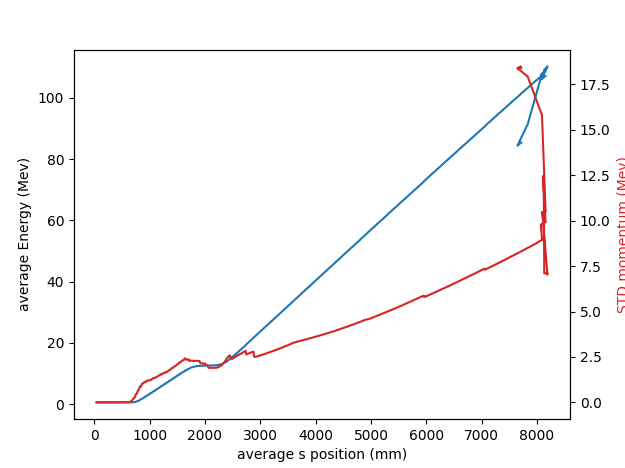 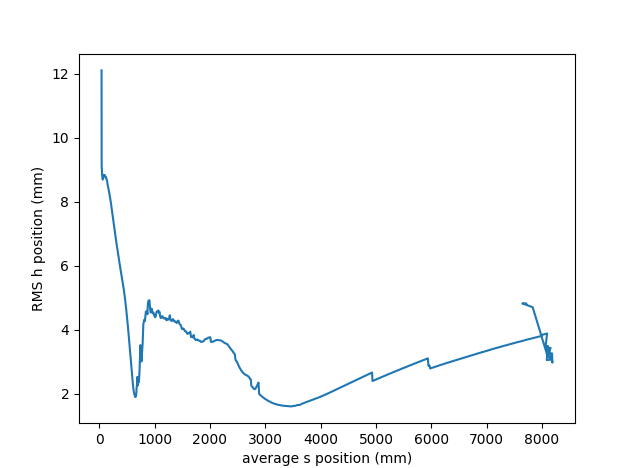 Same as above for optimised layout.
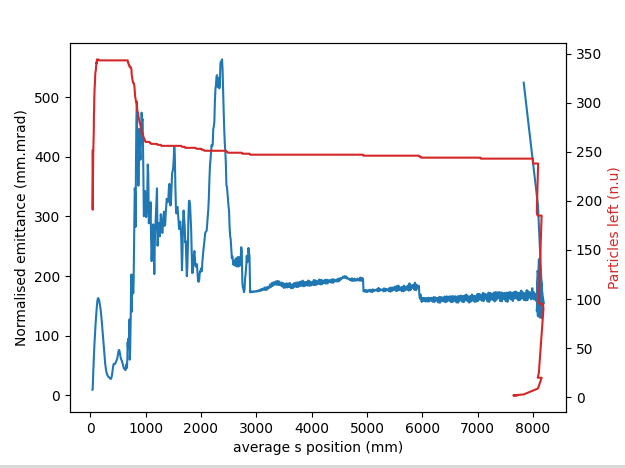 Emittance and transmission are similar, but energy spread is divided by two (7.5Mev compare to 15) in the short gun case.
9/13/22
<number>
four coils, dist to buncher 1.4m (Badta), emit 10mm mrad charge 1nc. Bunch length 20mm rms
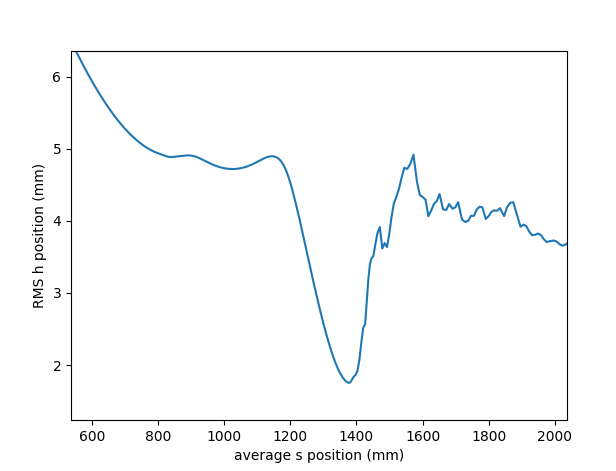 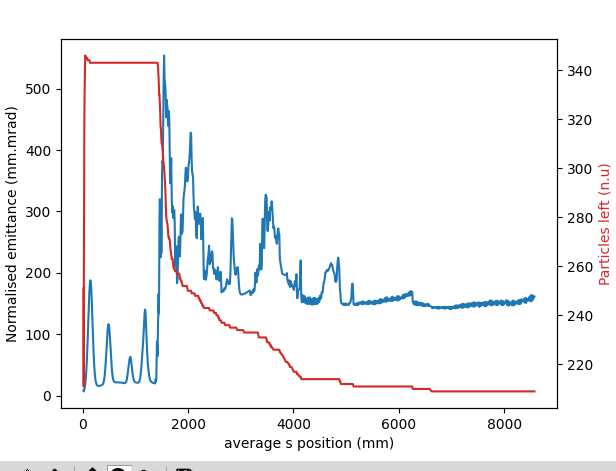 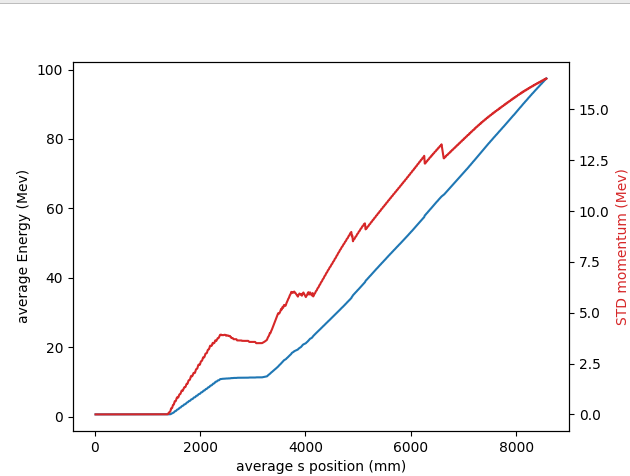 9/13/22
<number>
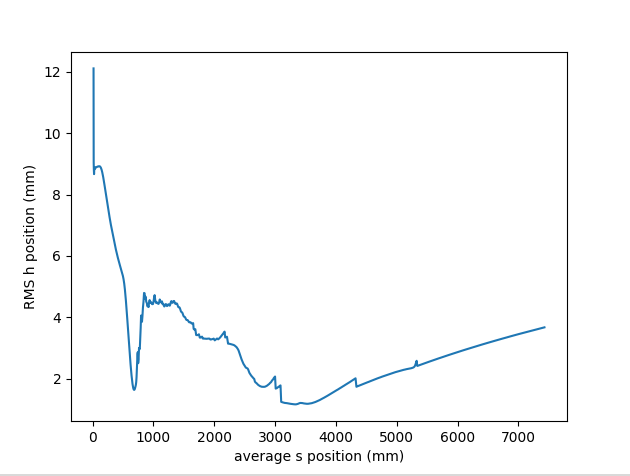 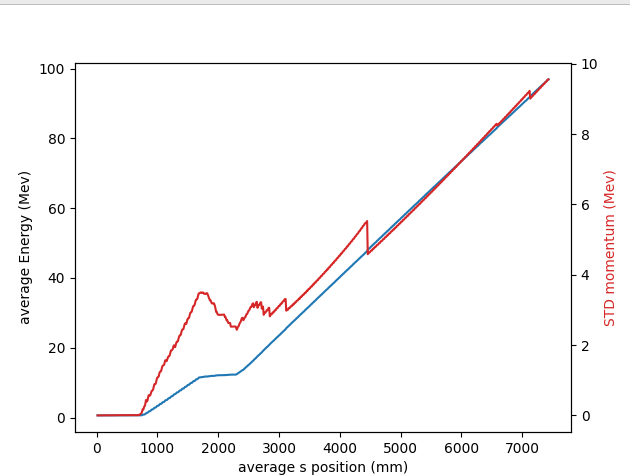 four coils, dist to buncher 1.4m (pesent layout), emit 10mm mrad charge 1nc. Bunch length 20mm rms
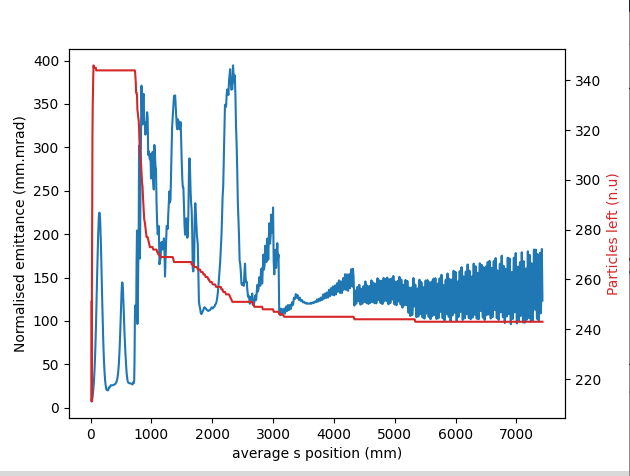 Same conclusion with better transmission (+10%).
9/13/22
<number>